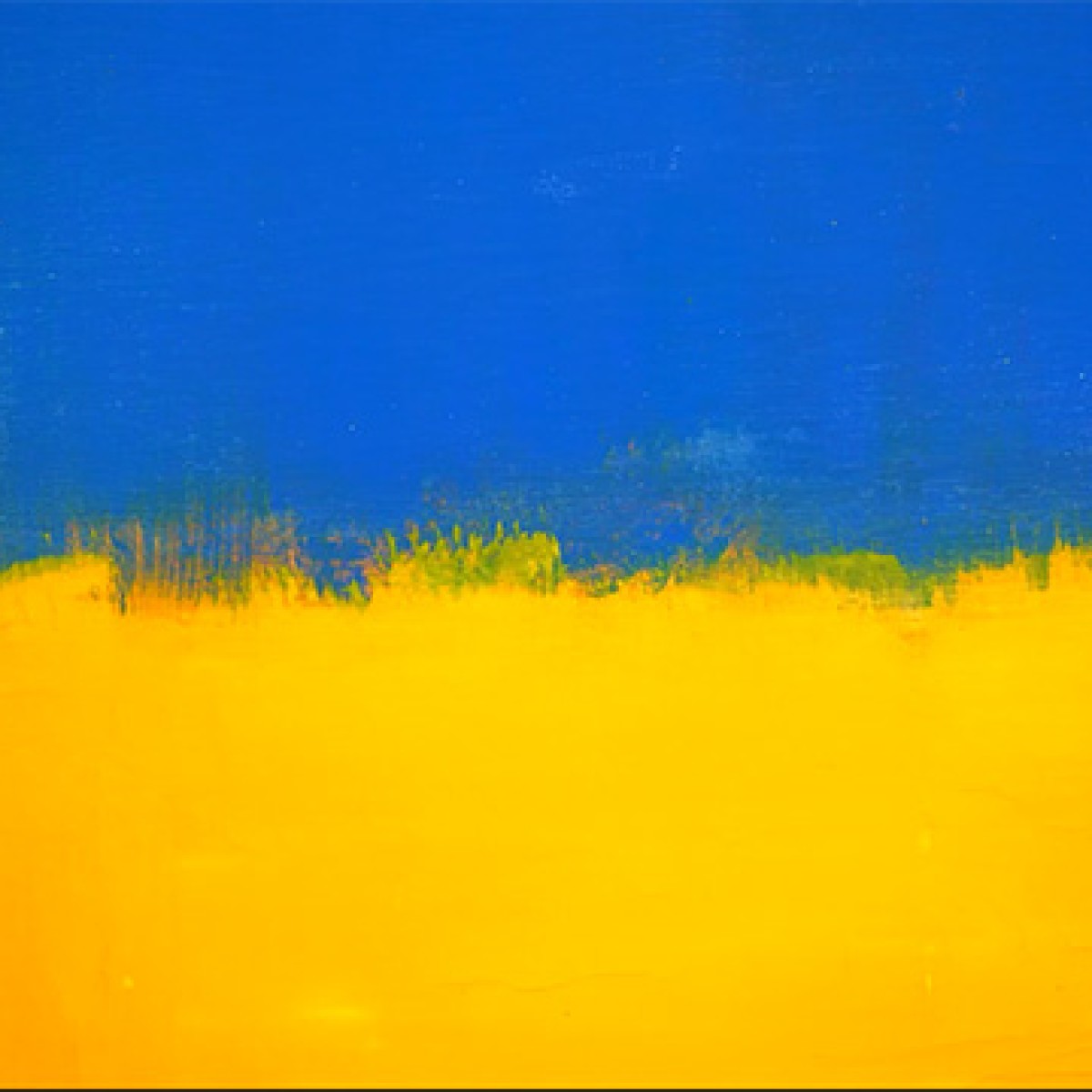 Word of God, renew your people,
Make us now your living sign.
Recreate us for your purpose
In this place and in this time.

 2.  Word of Hope and Word of healing

 3.  Word of Peace and Word of Justice
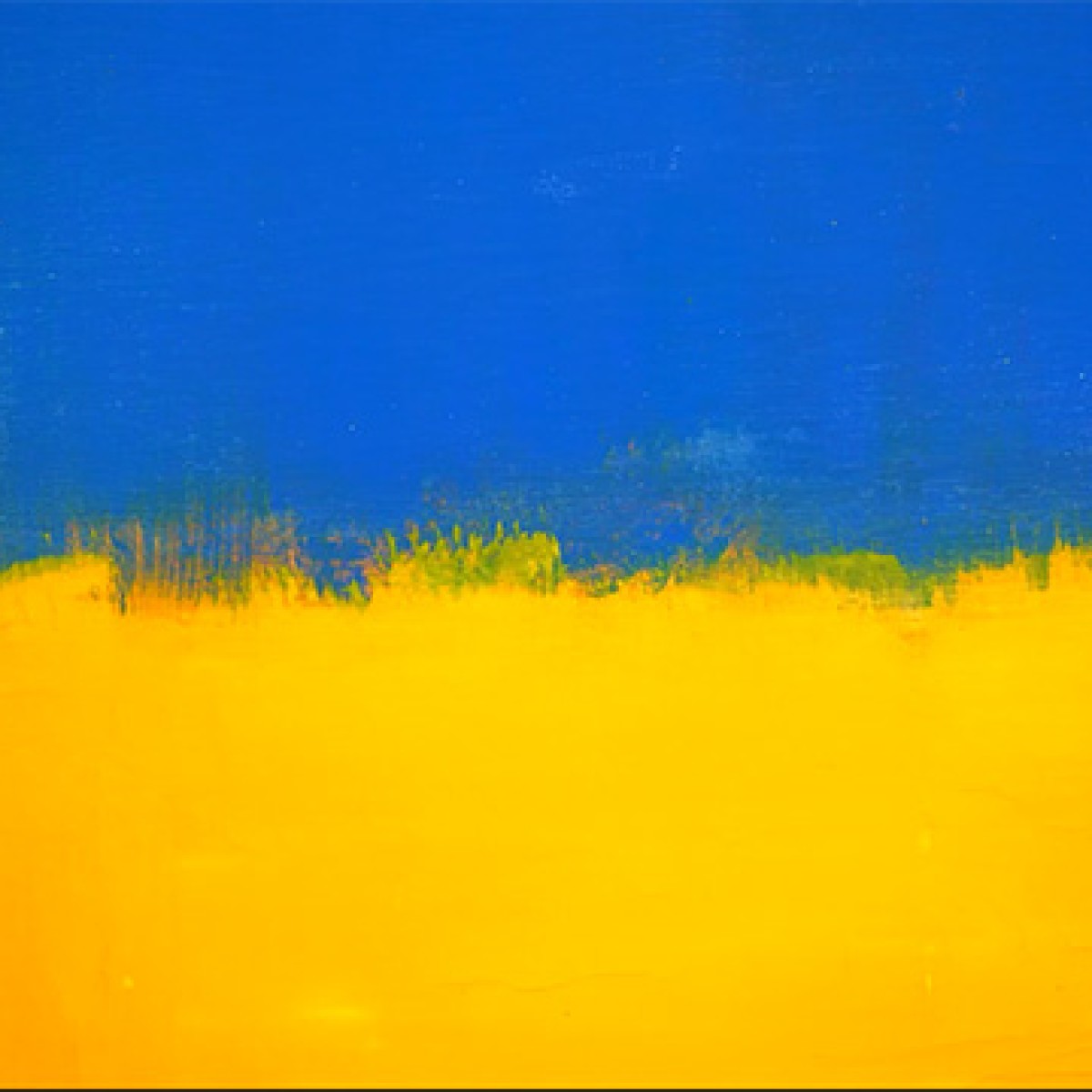 When have you experienced yourself being called, like Amos, out of your comfort zone to speak the Word of God?  What was your reaction?
 
To whom are you being sent today, and what is the word you are being called to speak?
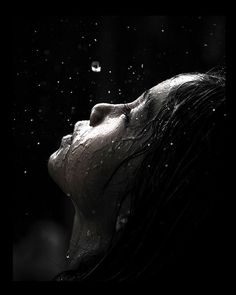 Let me taste your mercy 
like the rain on my face, 
here in my life.
Show me your peace. 
Let us see with our own eyes 
your day breaking bright.
Come O Morning, come, O light!
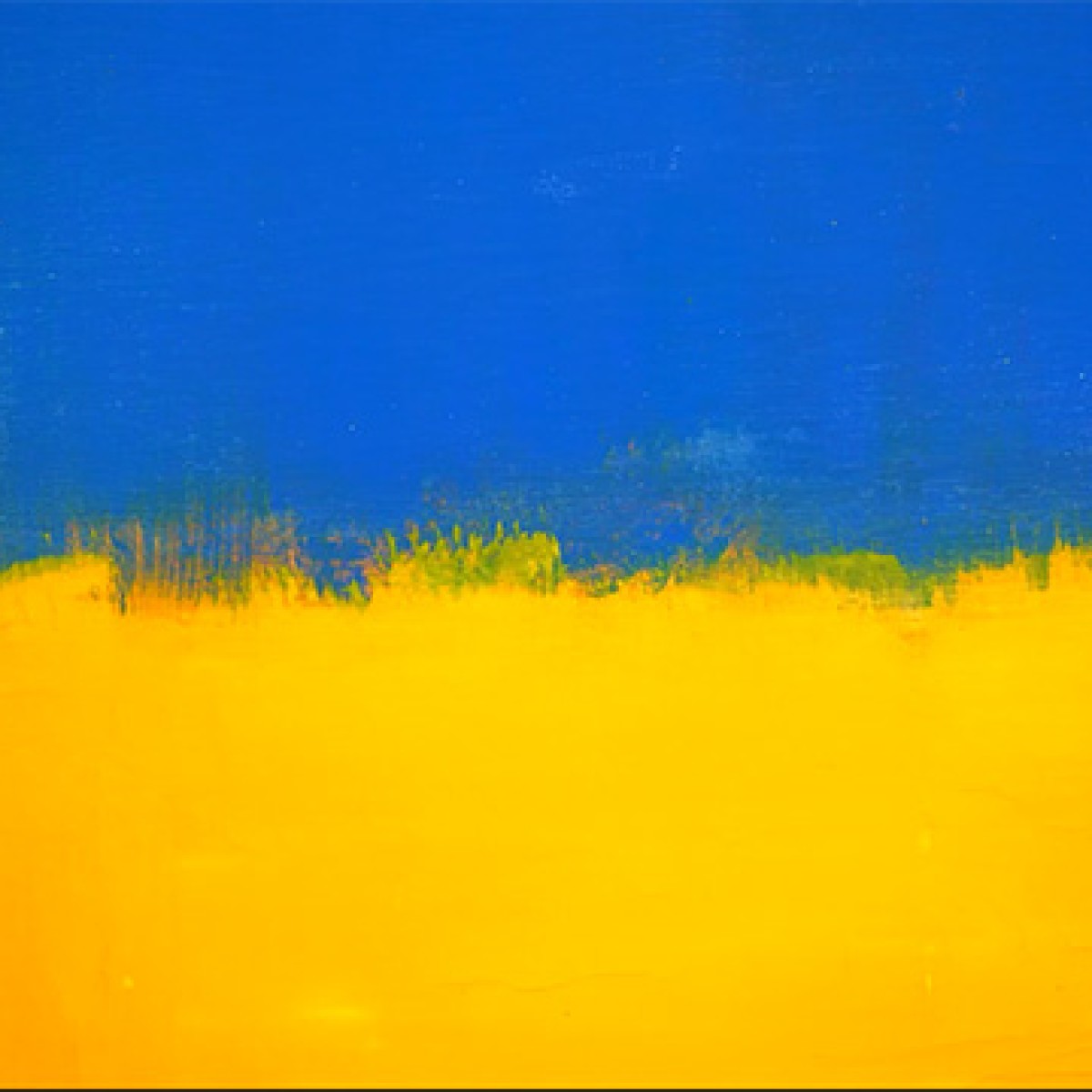 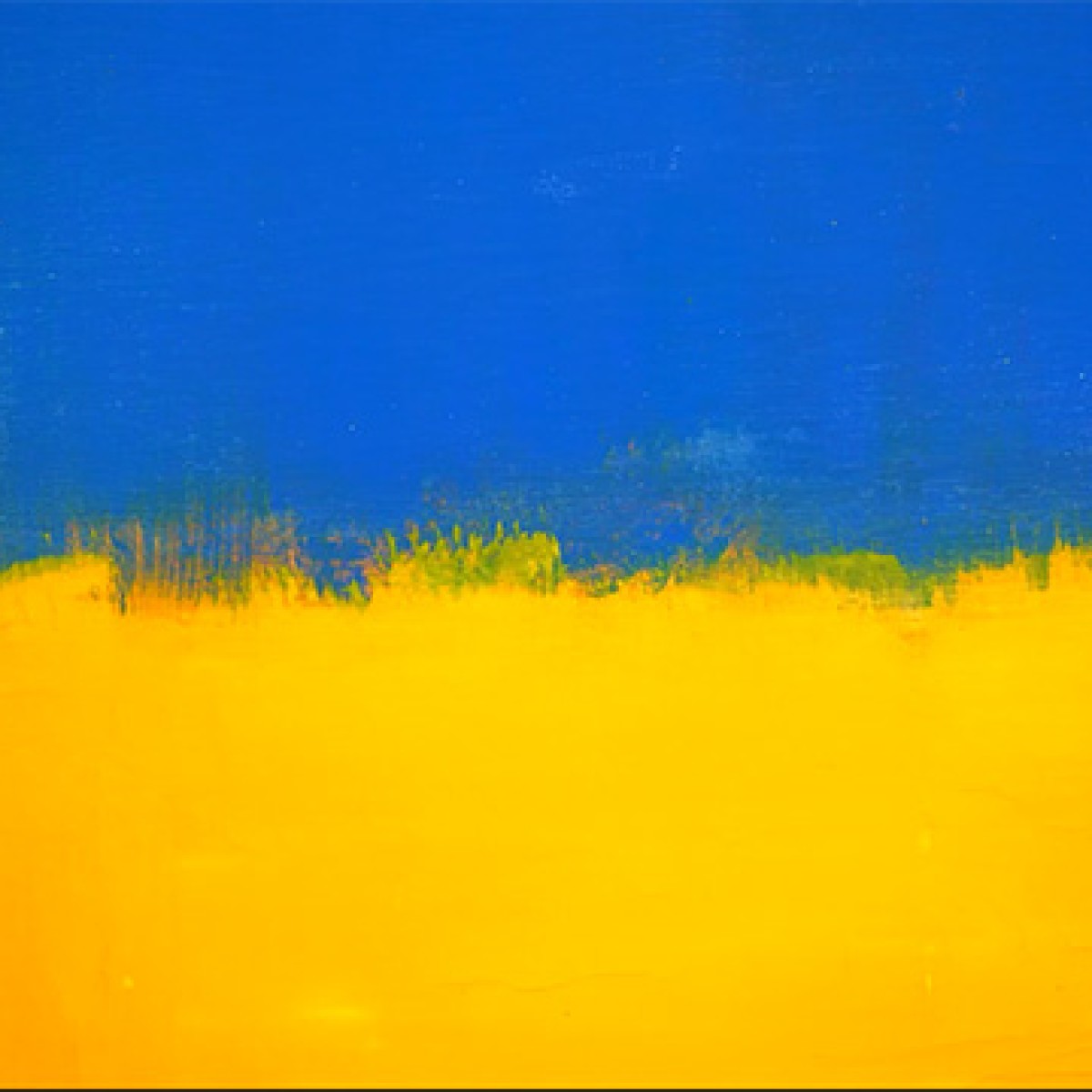 What unnecessary baggage am I carrying with me
that interferes with my ability to be a healing presence
 in our world?
 
When and how have I known the power of God moving through me to heal another?  How did this experience change me?
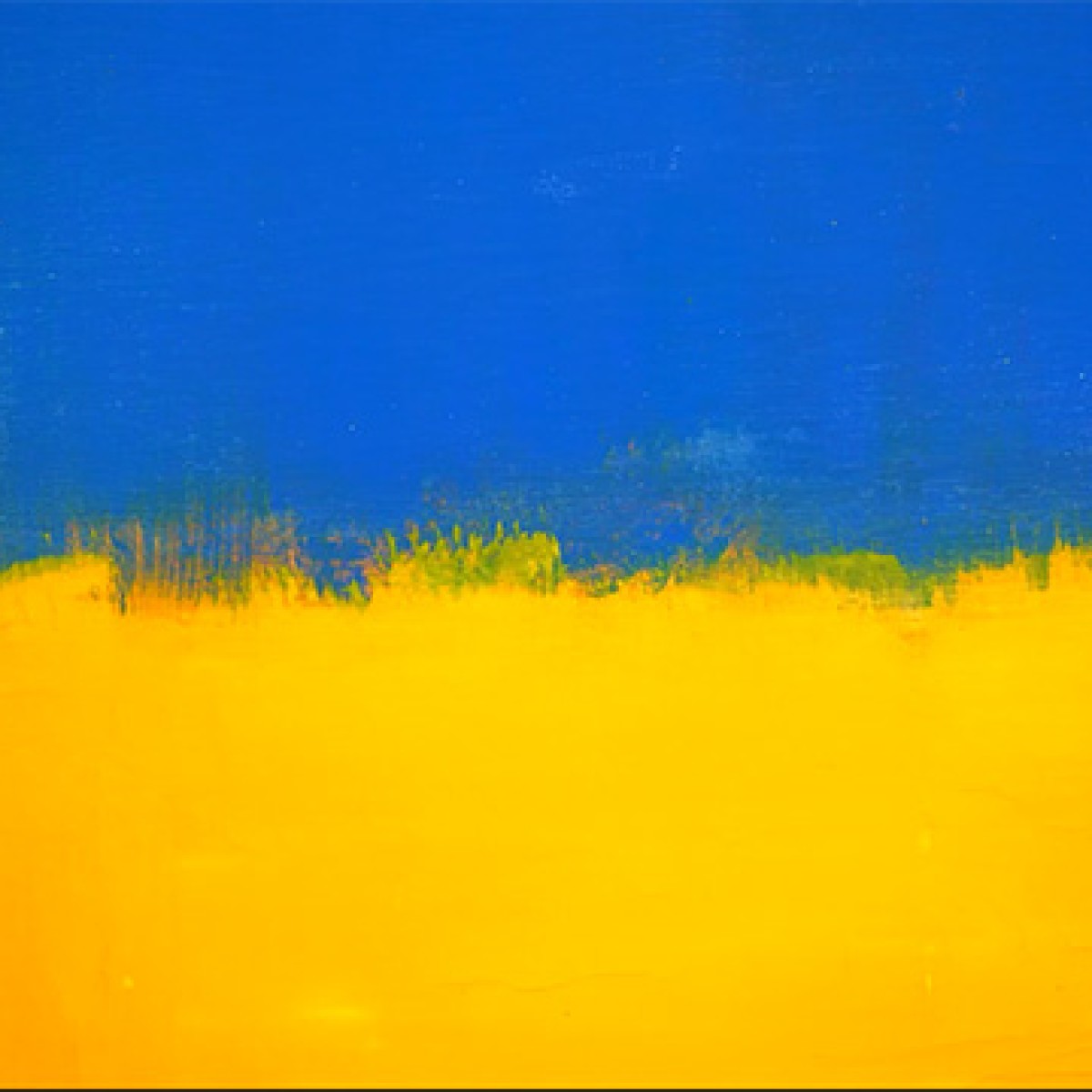 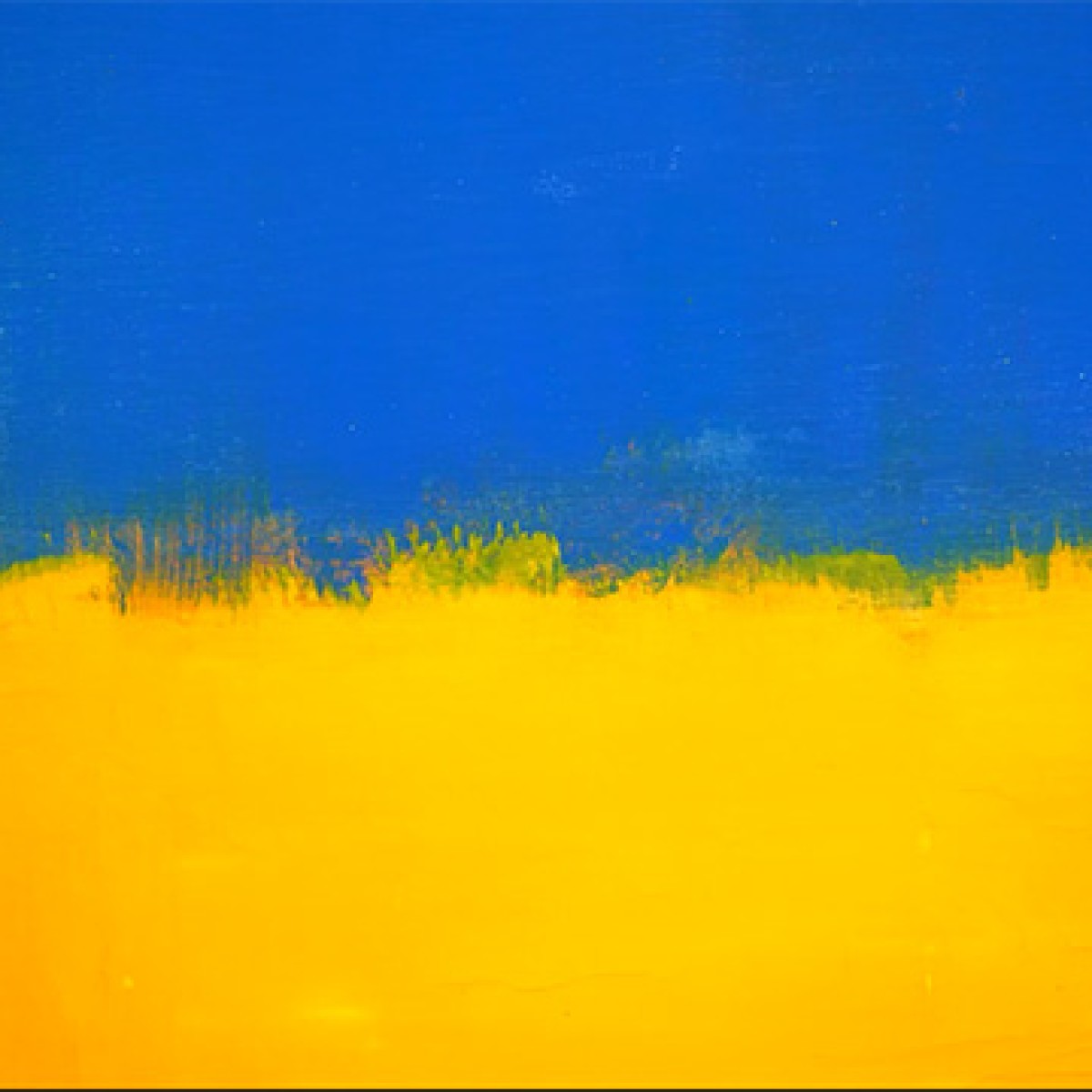 When have I experienced yourself 
empowered by the Holy One in ways I never imagined?  How did that make me feel? 
How did that empower me to act?
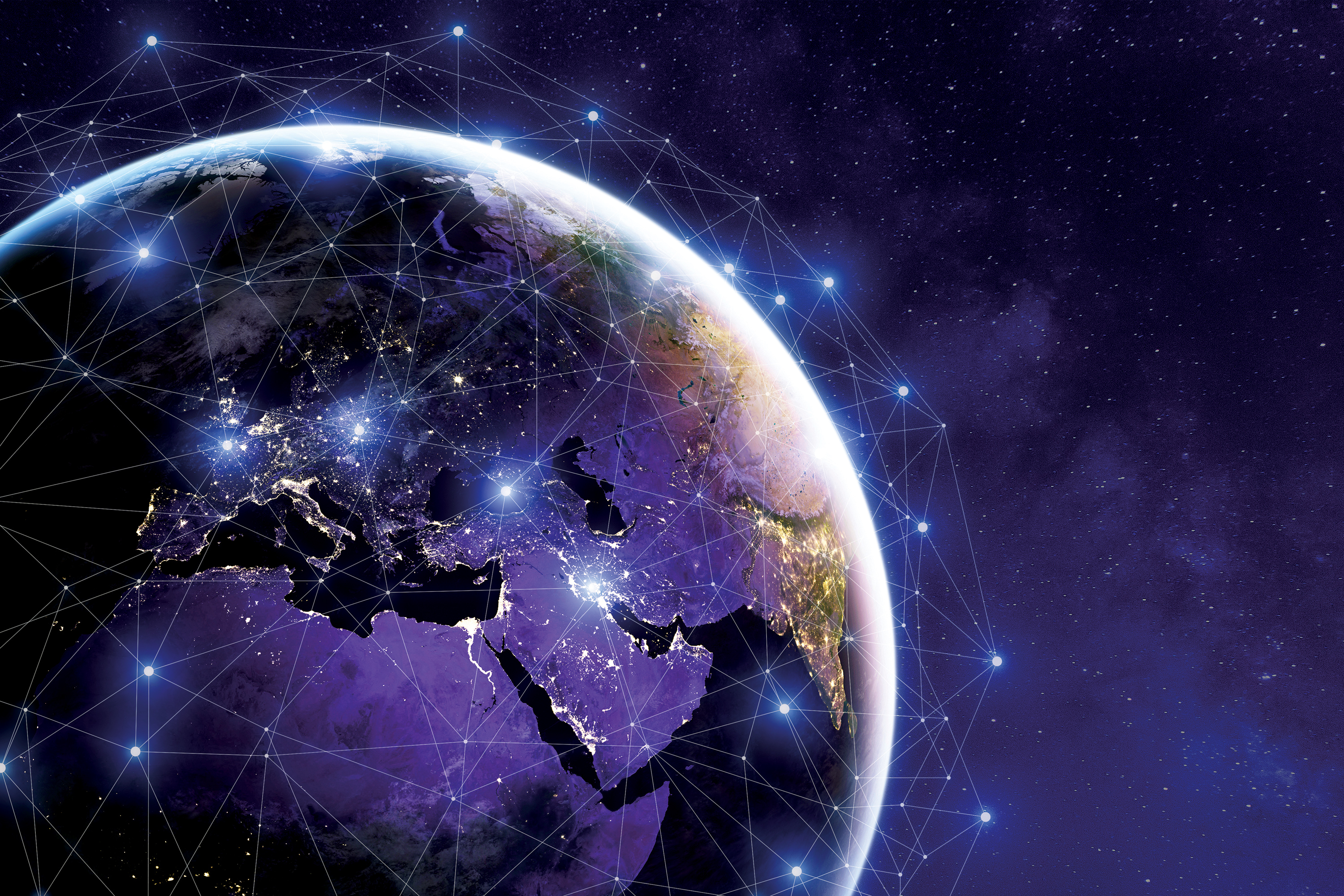 Alleluia, alleluia, Raise the Gospel over the Earth!Alleluia, alleluia, Peace and justice bringing to birth.